Eretto 12.000 anni fa da generazioni di cacciatori dell’età della pietra, è oggi ritenuto dagli studiosi del team di scavo un vero e proprio 'tempio dell'Eden'.
Quella collinetta artificiale delimitata da muri a secco potrebbe rappresentare un punto di svolta della storia umana: più precisamente, il luogo in cui l'uomo scelse di diventare stanziale, di riunirsi in comunità, di trasformarsi da cacciatore in agricoltore.
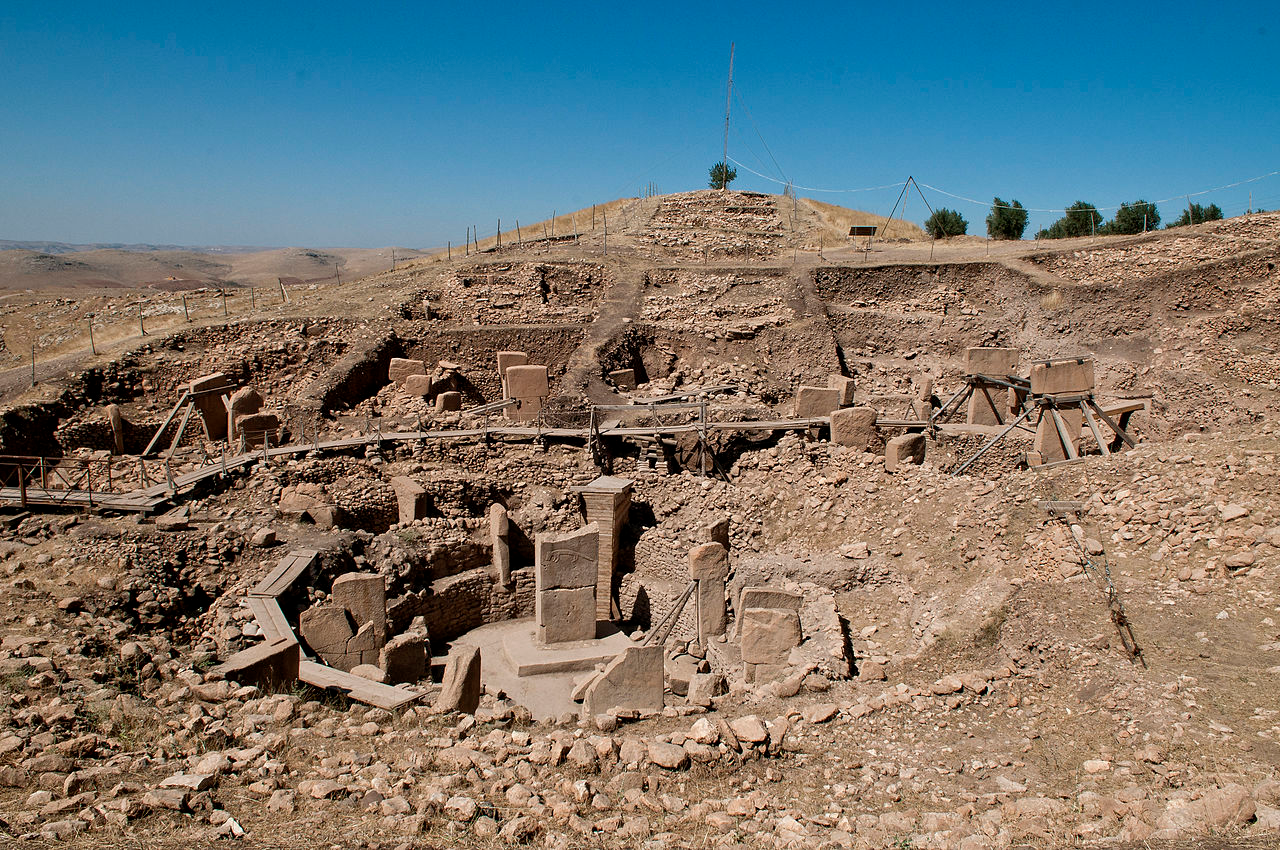 Göbekli Tepetra Turchia e Siria
La cosa incomprensibile è che, sempre attorno all'8.000 avanti Cristo, durante il passaggio all'agricoltura, Gobekli Tepe fu sepolto. Deliberatamente sepolto, intendo dire: non da una frana.
gruppi di cacciatori si siano riuniti periodicamente in questo luogo, attraverso le innumerevoli decadi che ne hanno vista la costruzione. Durante i mesi in cui lavoravano al tempio, probabilmente i cacciatori vivevano in tende fatte di pelli animali, cacciando la fauna locale per mantenersi. Le tantissime punte di freccia ritrovate attorno a Gobekli supportano la tesi, così come corroborano la datazione del sito".
sono 45 gli enormi megaliti calcarei riportati alla luce, ciascuno del peso di oltre 10 tonnellate. Sean Thomas così li descrive: "Sono disposti in cerchi di diametro da cinque a dieci metri. Attorno ai cerchi ci sono panchine scavate nella roccia, piccole nicchie e muri fatti di mattoni di fango essiccato. I megaliti sono alti da uno a quattro metri. Tutto lascia supporre che ce ne siano molti di più ancora da scoprire. E in effetti, le perlustrazioni geomagnetiche delle colline artificiali di Gobekli Tepe hanno rilevato che ci sono almeno altre 250 pietre da riportare alla luce".
Un pilastro raffigurante un toro a Göbekli Tepeuelle strane pietre, piatte e oblunghe, risultarono essere la parte superiore di megaliti possenti color ocra, a forma di T, che ora spuntano bruscamente dal terreno riarso.  Immaginate versioni più snelle e scolpite delle pietre di Stonehenge o Avebury. Per la maggior parte, riportano strani e raffinati bassorilievi, raffiguranti soprattutto animali, uccelli in particolare, cinghiali e anatre, scene di caccia e selvaggina. Sinuosi serpenti sono un altro motivo ricorrente. Alcuni dei megaliti mostrano gamberi o leoni. Le pietre in sé sembrano rappresentare figure umane: alcune hanno braccia stilizzate lungo i fianchi". Per Schmidt, dovevano probabilmente rappresentare i singoli partecipanti a solenni assemblee, cerimonie o rituali di gruppo.
Altorilievo a forma di animale su una pietra a T
Grandi anelli di pietra noti finora soltanto a Gobekli Tepe. La loro funzione è ancora del tutto sconosciuta.